Learning Japanese Language
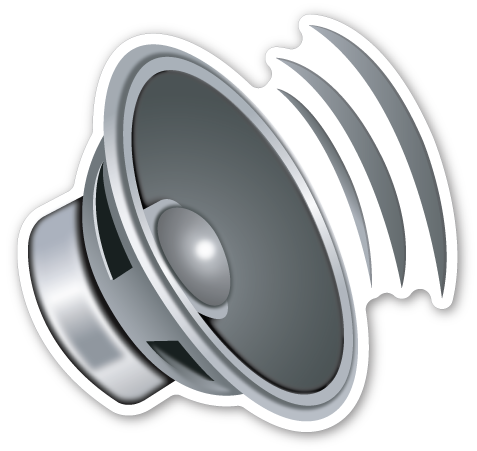 English                                         Japanese 
                 Hi                                           こんにちは (koo-nee-chee-wa)
	     
                Goodbye                                    さようなら (Say-or-na)
  
           Where’s the food	                   	食べ物はどこだ		
   
	We ran out of dog food                 我々はナマケモノの食品を使い果たしました
                 
                      Yes		   	                                                はい
 
	   What’s your name 			         お名前は何ですか
 																			      Thank You
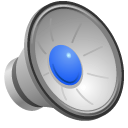 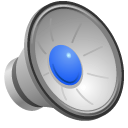 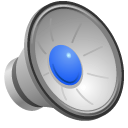 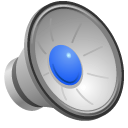 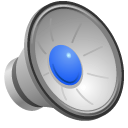 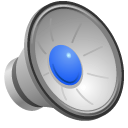